Security Mentorship Programme WP8T2
Zoë Fischer (GÉANT)
Idea
Address the staffing and skills shortage in cyber security in NRENs
Goals: 
Find new people to work within NRENs in cyber security or find people that already work at an NREN and want to work in Information Security
Create a roadmap towards a certain security function based on material on the internet
Based on paid or free materials and can lead to a certification (e.g. CISSP/CISM/CEH)
Together with regional community experts on their area of expertise
Build learning community
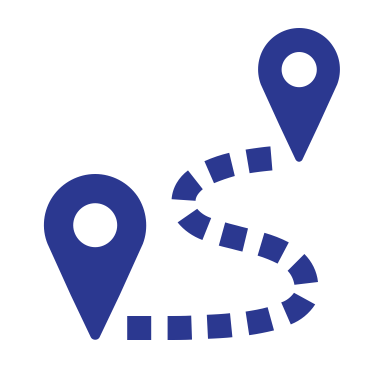 2
Survey
We need your input!
https://www.menti.com/alwp5jubgv4f
Menti code: 6218 2070
3
[Speaker Notes: Did you know that you can use PowerPoint stock images?  Go to Insert / Pictures.]
Any questions?
4